ASL Le Vieux Moulin
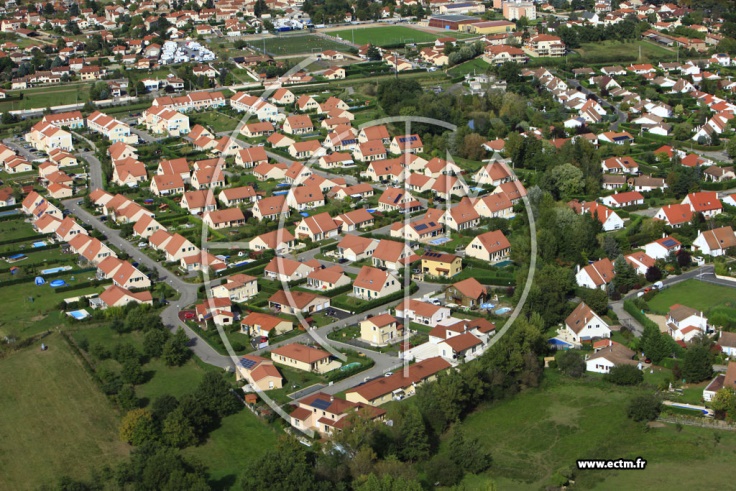 Assemblée généRale du 18 juin 2021
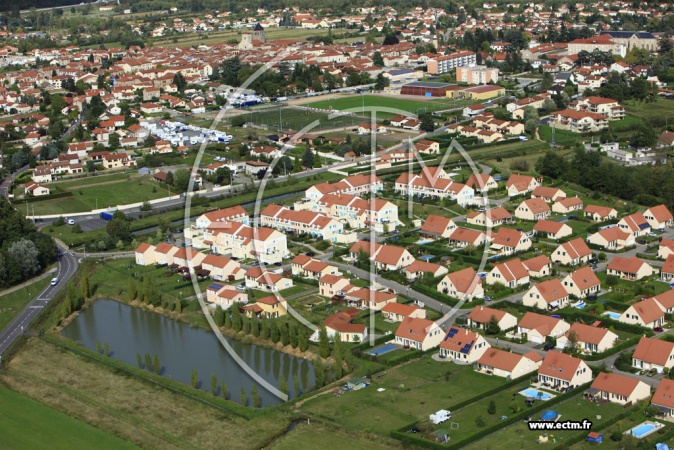 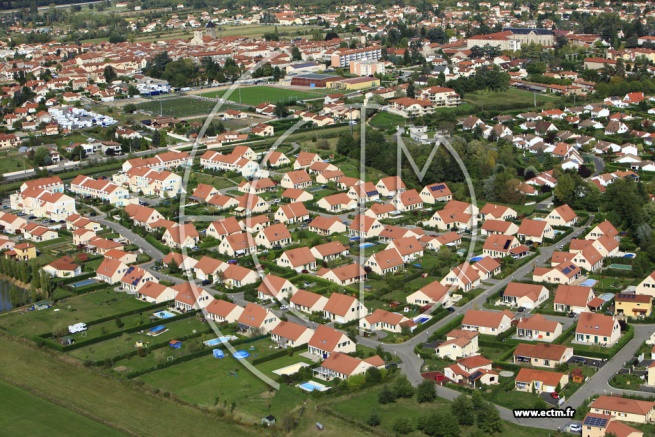 Ouverture de séance …? ? Quelqu’un a  pris des notes ?
Assemblée Générale de l'Association Syndicale Libre du Vieux Moulin du 18 juin 2021
Sommaire
Désignation du président de séance
Désignation des scrutateurs
Désignation du secrétaire de séance
Présentation du bureau et des différentes commissions
Rejoindre le Bureau
Compte de l’exercice 2020 
Trésorerie / Epargne
Approbation des comptes de l'exercice 2020
Budget Prévisionnel 2021
Approbation du Budget prévisionnel
Cotisation 2021
Projets en cours
Informations diverses
Questions diverses
Assemblée Générale de l'Association Syndicale Libre du Vieux Moulin du 18 juin 2021
Désignation du Président de Séances
Après appel des candidatures, l’assemblée désigne       Guillaume Chollet président de séance. 


Votent contre : 0
S’abstiennent : 0
Votent pour :100 %
Assemblée Générale de l'Association Syndicale Libre du Vieux Moulin du 18 juin 2021
Désignation des scrutateurs
Après appel des candidatures, l’assemblée désigne Prénom Chauve et ??? ??? scrutateurs de séance. 


Votent contre : 0
S’abstiennent : 0
Votent pour : 100%
Assemblée Générale de l'Association Syndicale Libre du Vieux Moulin du 18 juin 2021
Désignation du secrétaire de séance
Après appel des candidatures, l’assemblée désigne Patrick BAERT secrétaire de séance. 


Votent contre : 0
S’abstiennent : 0
Votent pour : 100%
Assemblée Générale de l'Association Syndicale Libre du Vieux Moulin du 18 juin 2021
Présentation du Bureau
Administratif
Trésorerie
Travaux / Voiries
Techniques 
& Entretien
Internet
Relation Public
Frédérique PERRIN

Virginie
DEFOURS
Frédéric RICHARD
Guillaume CHOLLET

Raphaël SIRGUEY
Frédéric RICHARD

Patrick BAERT

Hervé SCELLES
Roger DUPUIS

Virginie DEFOURS
Guillaume CHOLLET

Frédérique PERRIN
Appel à volontaire pour rejoindre le bureau. Deux volontaires se sont présentés en fin de séance. Merci à eux.
Assemblée Générale de l'Association Syndicale Libre du Vieux Moulin du 18 juin 2021
Compte exercice 2020
Assemblée Générale de l'Association Syndicale Libre du Vieux Moulin du 18 juin 2021
Trésorerie / Epargne
TRESORERIE AU 31/12/2020
+ 16 402, 83 €
EPARGNE AU 31/12/2020
+ 7 865,96 €
L’Epargne est prévue pour les réparations et/ou remplacement des pompes. Actuellement les pompes sont nettoyées tous les 15 jours – Curage du forez

Rappel : Eviter de jeter les lingettes dans les toilettes qui peuvent amener à colmater voir casser la pompe - Une pompe coute environ 2500 euros
Assemblée Générale de l'Association Syndicale Libre du Vieux Moulin du 18 juin 2021
Approbation des comptes de l’exercice 2020
Après avoir pris connaissance des comptes du syndicat, l’assemblée approuve à l’unanimité, les comptes de l’exercice du 01/01/2020 au 31/12/2020

Votent contre :  0 
S’abstiennent :  0 
Votent pour : 100%
Assemblée Générale de l'Association Syndicale Libre du Vieux Moulin du 18 juin 2021
Bilan Prévisionnel 2021
Assemblée Générale de l'Association Syndicale Libre du Vieux Moulin du 18 juin 2021
Approbation du Budget
Après délibération, l’assemblée approuve à l’unanimité le budget prévisionnel pour l’exercice du 01/01/21 au 31/12/21.
 
  - Votent contre :  0
  - S’abstiennent :  0
  - Votent pour  :  100%
Commentaire : dans la cotisation, pas de provision pour le compte épargne, pas nécessaire pour le moment.
Assemblée Générale de l'Association Syndicale Libre du Vieux Moulin du 18 juin 2021
Cotisation
Cotisations absentes au XX/XX/2020
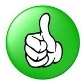 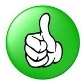 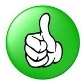 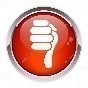 Montant de la cotisation 2021
105 €
Changement de chiffre de la cotisation chaque année, pour pouvoir plus facilement tracer les cotisations dans les comptes d’une année à l’autre.
Assemblée Générale de l'Association Syndicale Libre du Vieux Moulin du 18 juin 2021
Cotisation
Proposition montant de la cotisation 2022
104 €
Proposition montant de la cotisation 2023
103 €
Proposition montant de la cotisation 2024
102 €
Assemblée Générale de l'Association Syndicale Libre du Vieux Moulin du 18 juin 2021
[Speaker Notes: Plus qu’une cotisation restante en 2017, chèque égaré]
Projets réalisés
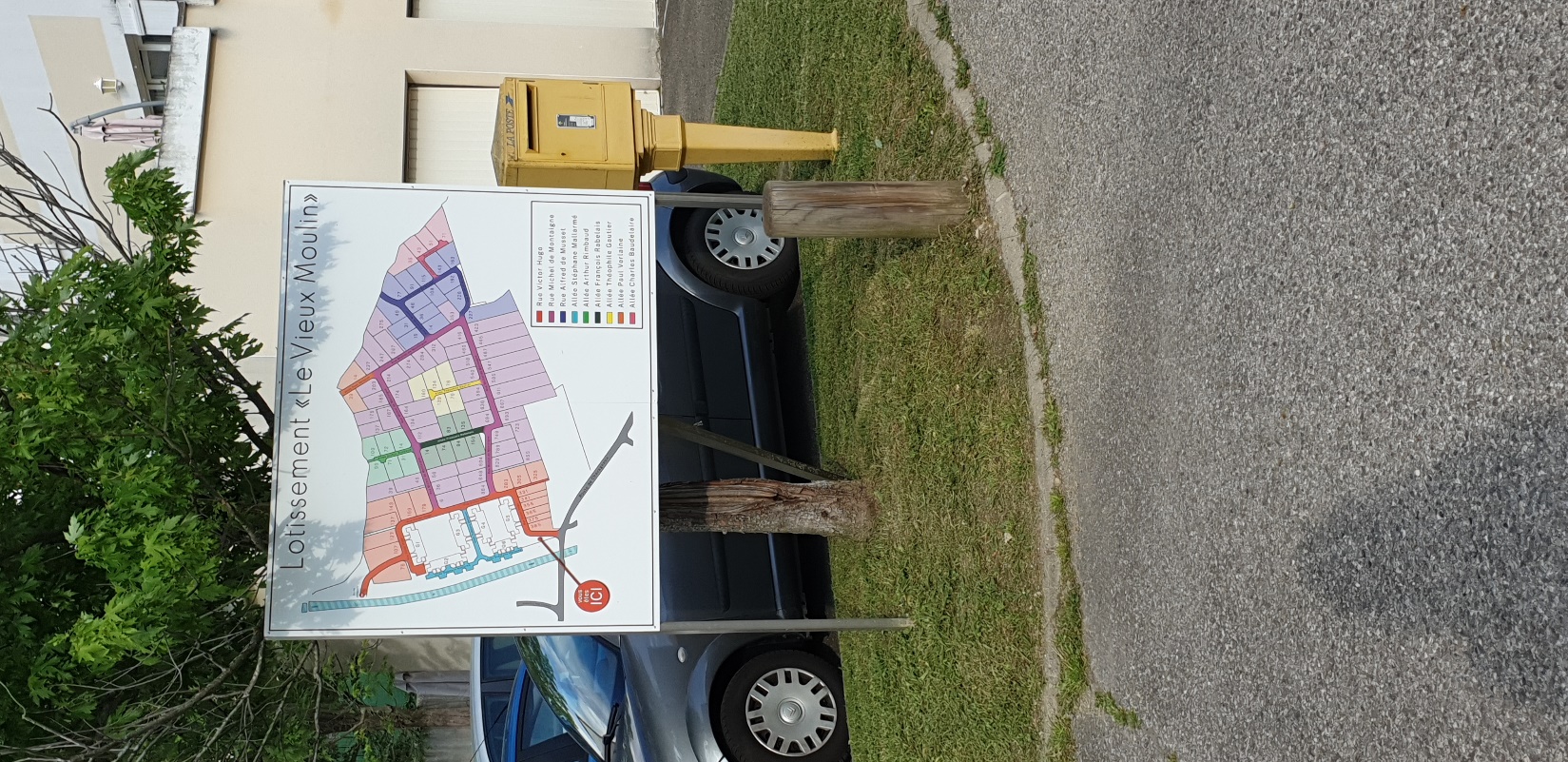 Plan du lotissement à l’entrée
Demande ancienne et récurrente
Réalisation du support en Inox pour la durabilité
Assemblée Générale de l'Association Syndicale Libre du Vieux Moulin du 18 juin 2021
[Speaker Notes: Cette année 4 marches réalisées, il reste 2 ou 3 marches à faire cette année.
Plan du lotissement : à destination des pompiers et autres services d’urgence et livreurs. Monsieur POIZAT a un plan qui pourrait utilisé comme base.
Aide Noyer et paradis pour le plan.
Panneau d’affichage : remettre un panneau ? En métal cette fois ? Attention à cet endroit des gaines passent. Le prix d’un panneau – environ 1500 euros.
Ou tableau à fixer sur des murs – garages des garden home – à demander – 400 euros (1m30 x 1m) – Mettre un seul panneau ou 2 ?

Intérêt : communiquer sur la fibre , compte rendu réunion, petites annonces personnelles etc…

L’ancien panneau pas pratique car au milieu de la route. Est-ce qu’on est d’accord pour le faire ou pas ?
Ne garder que le panneau à l’entrée ????

Mettre le plan à l’entrée du lotissement ?

Mettre le panneau cassé à côté de celui à l’entrée du lotissement  pour cette année => reste juste le scellement du panneau à faire
 SOLUTION RETENUE !

 Le bois de la dame en entamé des démarches auprès de la Mairie – à cause des arbres du bief qui tombent.
 Après dernier échange avec la mairie – c’est Loire forez qui s’occupe du dosser – Réunion prévue avec la Mairie le 4 juin 2019 à 11h.
 La mairie coupe les arbres tombés. Pour les arbres encore debout et faire de la prévention – Loire forez qui s’occupe maintenant de ça.
 Voir avec le bois de la dame en fin d’année si rien n’est fait pour financer nous même l’abattage, à faire faire par un professionnel

CHICANES

Le long du bief, circulation de motos et 2 roues, proposition de mise en place de chicanes. Mettre des barrières ou les poussettes puissent passer.

ESPACES VERTS : faire baisser le coût ?  
Le bureau rappelle qu’il y a pas mal de boulot, le prestataire a changé et le travail est mieux fait. Compte tenu du travail à réaliser, le coût n’est pas si élevé.]
Projets réalisés
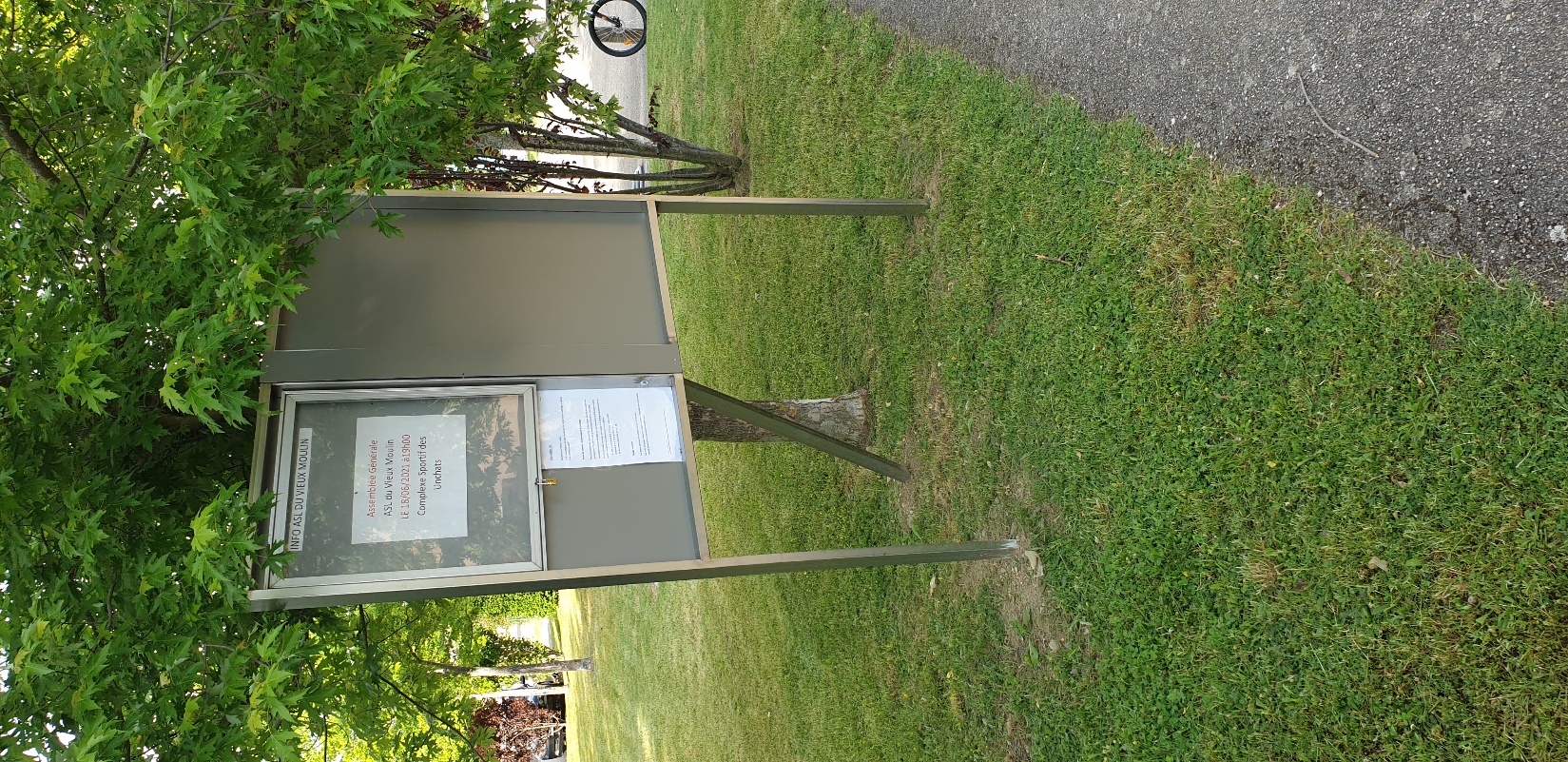 Panneau d’affichage
Rénovation de l’ancien panneau d’affichage
Affichage commun co-propriétaires avec zone réservée ASL
Assemblée Générale de l'Association Syndicale Libre du Vieux Moulin du 18 juin 2021
[Speaker Notes: Cette année 4 marches réalisées, il reste 2 ou 3 marches à faire cette année.
Plan du lotissement : à destination des pompiers et autres services d’urgence et livreurs. Monsieur POIZAT a un plan qui pourrait utilisé comme base.
Aide Noyer et paradis pour le plan.
Panneau d’affichage : remettre un panneau ? En métal cette fois ? Attention à cet endroit des gaines passent. Le prix d’un panneau – environ 1500 euros.
Ou tableau à fixer sur des murs – garages des garden home – à demander – 400 euros (1m30 x 1m) – Mettre un seul panneau ou 2 ?

Intérêt : communiquer sur la fibre , compte rendu réunion, petites annonces personnelles etc…

L’ancien panneau pas pratique car au milieu de la route. Est-ce qu’on est d’accord pour le faire ou pas ?
Ne garder que le panneau à l’entrée ????

Mettre le plan à l’entrée du lotissement ?

Mettre le panneau cassé à côté de celui à l’entrée du lotissement  pour cette année => reste juste le scellement du panneau à faire
 SOLUTION RETENUE !

 Le bois de la dame en entamé des démarches auprès de la Mairie – à cause des arbres du bief qui tombent.
 Après dernier échange avec la mairie – c’est Loire forez qui s’occupe du dosser – Réunion prévue avec la Mairie le 4 juin 2019 à 11h.
 La mairie coupe les arbres tombés. Pour les arbres encore debout et faire de la prévention – Loire forez qui s’occupe maintenant de ça.
 Voir avec le bois de la dame en fin d’année si rien n’est fait pour financer nous même l’abattage, à faire faire par un professionnel

CHICANES

Le long du bief, circulation de motos et 2 roues, proposition de mise en place de chicanes. Mettre des barrières ou les poussettes puissent passer.

ESPACES VERTS : faire baisser le coût ?  
Le bureau rappelle qu’il y a pas mal de boulot, le prestataire a changé et le travail est mieux fait. Compte tenu du travail à réaliser, le coût n’est pas si élevé.]
Projets réalisés
Ajout de chicanes pour l’accès au Bief
Panneaux « interdits aux véhicules motorisés » posés
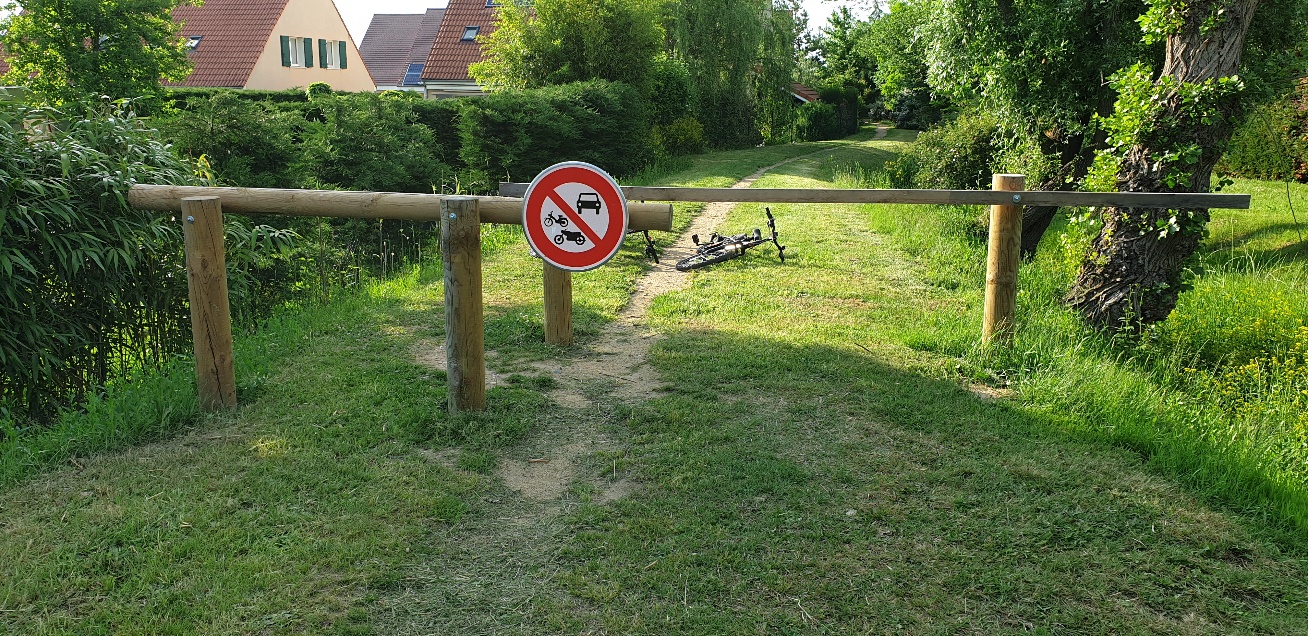 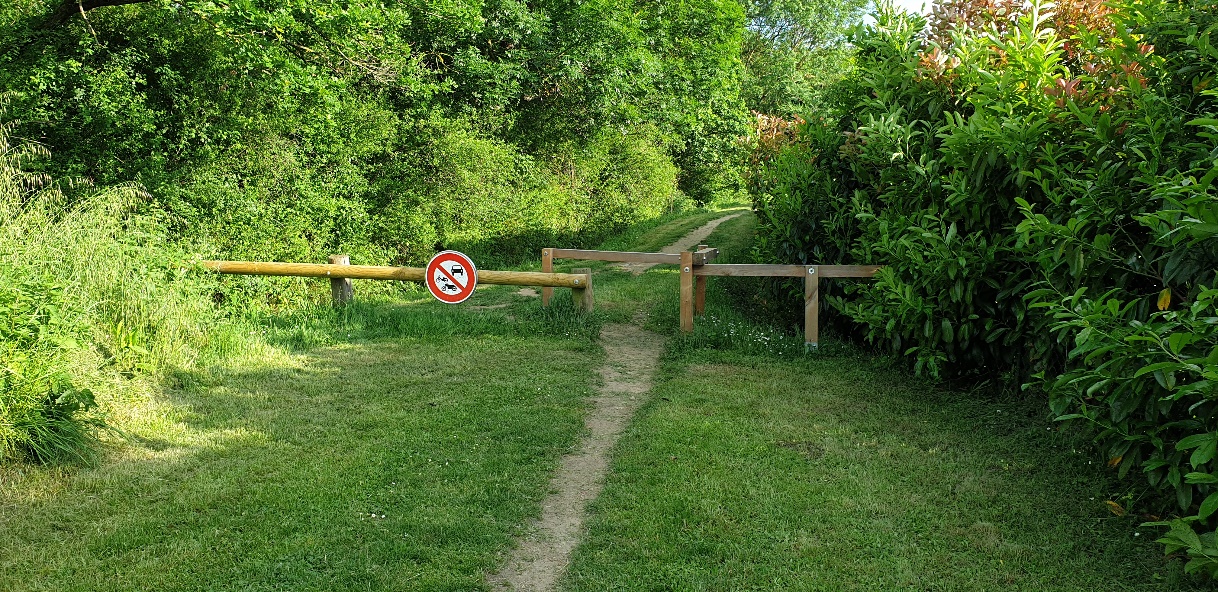 Permet de supprimer les passages rapides de 2 roues motorisés et quads
Assemblée Générale de l'Association Syndicale Libre du Vieux Moulin du 18 juin 2021
[Speaker Notes: Cette année 4 marches réalisées, il reste 2 ou 3 marches à faire cette année.
Plan du lotissement : à destination des pompiers et autres services d’urgence et livreurs. Monsieur POIZAT a un plan qui pourrait utilisé comme base.
Aide Noyer et paradis pour le plan.
Panneau d’affichage : remettre un panneau ? En métal cette fois ? Attention à cet endroit des gaines passent. Le prix d’un panneau – environ 1500 euros.
Ou tableau à fixer sur des murs – garages des garden home – à demander – 400 euros (1m30 x 1m) – Mettre un seul panneau ou 2 ?

Intérêt : communiquer sur la fibre , compte rendu réunion, petites annonces personnelles etc…

L’ancien panneau pas pratique car au milieu de la route. Est-ce qu’on est d’accord pour le faire ou pas ?
Ne garder que le panneau à l’entrée ????

Mettre le plan à l’entrée du lotissement ?

Mettre le panneau cassé à côté de celui à l’entrée du lotissement  pour cette année => reste juste le scellement du panneau à faire
 SOLUTION RETENUE !

 Le bois de la dame en entamé des démarches auprès de la Mairie – à cause des arbres du bief qui tombent.
 Après dernier échange avec la mairie – c’est Loire forez qui s’occupe du dosser – Réunion prévue avec la Mairie le 4 juin 2019 à 11h.
 La mairie coupe les arbres tombés. Pour les arbres encore debout et faire de la prévention – Loire forez qui s’occupe maintenant de ça.
 Voir avec le bois de la dame en fin d’année si rien n’est fait pour financer nous même l’abattage, à faire faire par un professionnel

CHICANES

Le long du bief, circulation de motos et 2 roues, proposition de mise en place de chicanes. Mettre des barrières ou les poussettes puissent passer.

ESPACES VERTS : faire baisser le coût ?  
Le bureau rappelle qu’il y a pas mal de boulot, le prestataire a changé et le travail est mieux fait. Compte tenu du travail à réaliser, le coût n’est pas si élevé.]
Projets réalisés
Barrières Garden Home + Pose de rochers
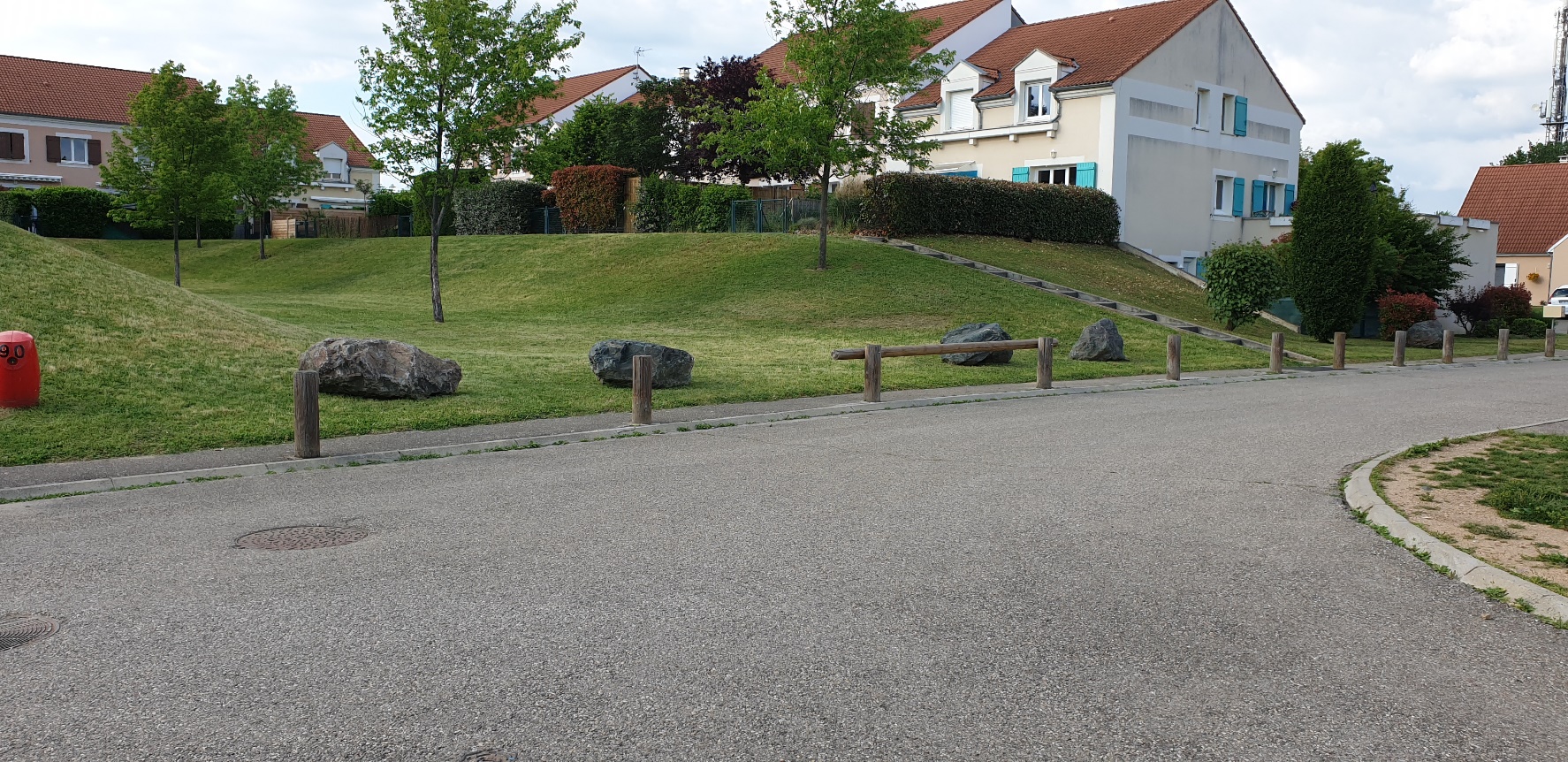 Mise en place de cailloux dans la zone du « U » et d’une barrière pour empêcher l’accès. Constat de son efficacité malgré un début difficile.
Assemblée Générale de l'Association Syndicale Libre du Vieux Moulin du 18 juin 2021
[Speaker Notes: Cette année 4 marches réalisées, il reste 2 ou 3 marches à faire cette année.
Plan du lotissement : à destination des pompiers et autres services d’urgence et livreurs. Monsieur POIZAT a un plan qui pourrait utilisé comme base.
Aide Noyer et paradis pour le plan.
Panneau d’affichage : remettre un panneau ? En métal cette fois ? Attention à cet endroit des gaines passent. Le prix d’un panneau – environ 1500 euros.
Ou tableau à fixer sur des murs – garages des garden home – à demander – 400 euros (1m30 x 1m) – Mettre un seul panneau ou 2 ?

Intérêt : communiquer sur la fibre , compte rendu réunion, petites annonces personnelles etc…

L’ancien panneau pas pratique car au milieu de la route. Est-ce qu’on est d’accord pour le faire ou pas ?
Ne garder que le panneau à l’entrée ????

Mettre le plan à l’entrée du lotissement ?

Mettre le panneau cassé à côté de celui à l’entrée du lotissement  pour cette année => reste juste le scellement du panneau à faire
 SOLUTION RETENUE !

 Le bois de la dame en entamé des démarches auprès de la Mairie – à cause des arbres du bief qui tombent.
 Après dernier échange avec la mairie – c’est Loire forez qui s’occupe du dosser – Réunion prévue avec la Mairie le 4 juin 2019 à 11h.
 La mairie coupe les arbres tombés. Pour les arbres encore debout et faire de la prévention – Loire forez qui s’occupe maintenant de ça.
 Voir avec le bois de la dame en fin d’année si rien n’est fait pour financer nous même l’abattage, à faire faire par un professionnel

CHICANES

Le long du bief, circulation de motos et 2 roues, proposition de mise en place de chicanes. Mettre des barrières ou les poussettes puissent passer.

ESPACES VERTS : faire baisser le coût ?  
Le bureau rappelle qu’il y a pas mal de boulot, le prestataire a changé et le travail est mieux fait. Compte tenu du travail à réaliser, le coût n’est pas si élevé.]
Débat stationnements génants
Débats sur la conduite à tenir à propos des gènes dues aux voitures mal stationnées sur la voie publique. De l’avis général la discussion diplomatique est à privilégier et l’appel à la police municipal pour régler les problèmes n’est a utiliser qu’en dernier recours.
Assemblée Générale de l'Association Syndicale Libre du Vieux Moulin du 18 juin 2021
Projets en cours
Etude pour l’état des arbres
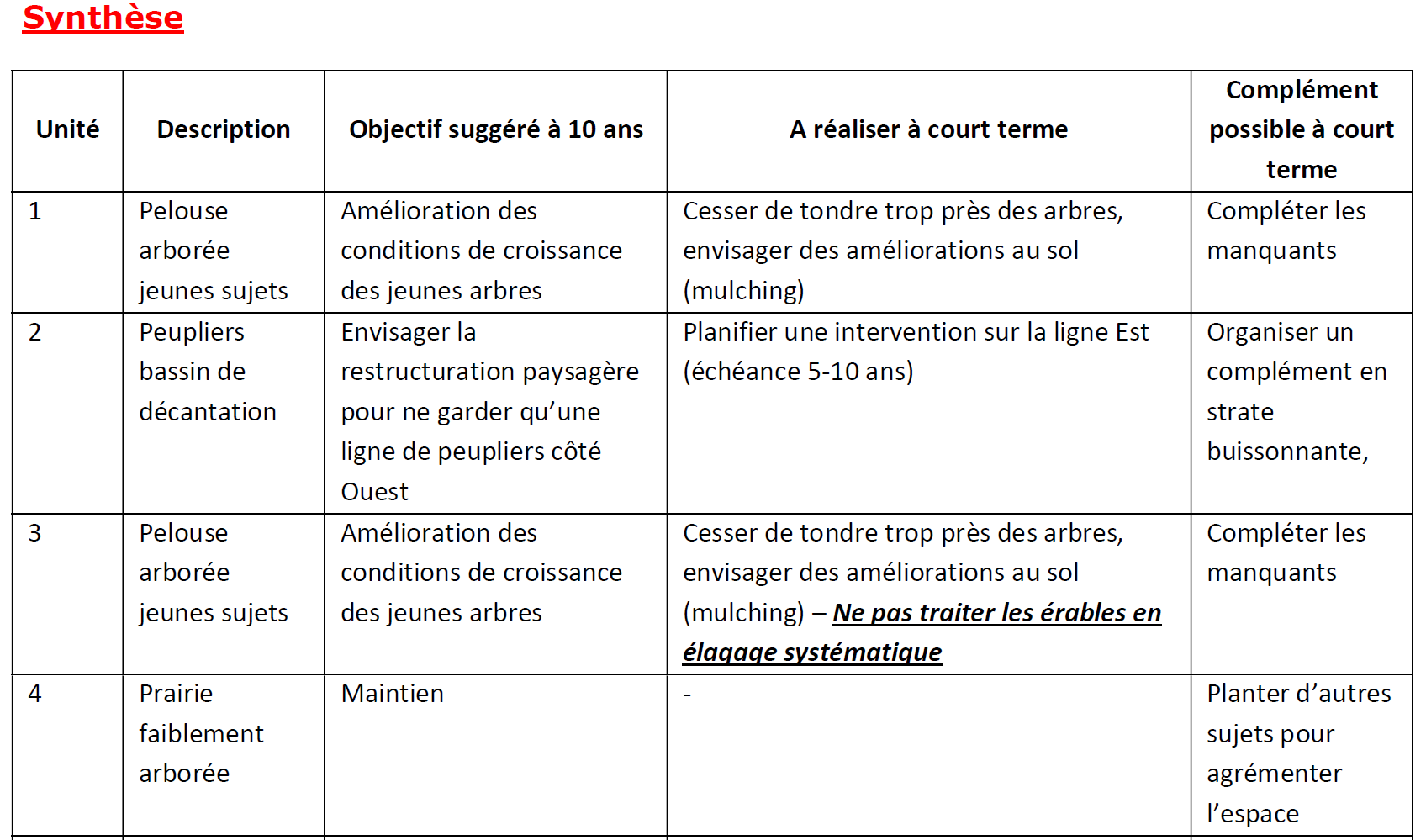 Assemblée Générale de l'Association Syndicale Libre du Vieux Moulin du 18 juin 2021
[Speaker Notes: Cette année 4 marches réalisées, il reste 2 ou 3 marches à faire cette année.
Plan du lotissement : à destination des pompiers et autres services d’urgence et livreurs. Monsieur POIZAT a un plan qui pourrait utilisé comme base.
Aide Noyer et paradis pour le plan.
Panneau d’affichage : remettre un panneau ? En métal cette fois ? Attention à cet endroit des gaines passent. Le prix d’un panneau – environ 1500 euros.
Ou tableau à fixer sur des murs – garages des garden home – à demander – 400 euros (1m30 x 1m) – Mettre un seul panneau ou 2 ?

Intérêt : communiquer sur la fibre , compte rendu réunion, petites annonces personnelles etc…

L’ancien panneau pas pratique car au milieu de la route. Est-ce qu’on est d’accord pour le faire ou pas ?
Ne garder que le panneau à l’entrée ????

Mettre le plan à l’entrée du lotissement ?

Mettre le panneau cassé à côté de celui à l’entrée du lotissement  pour cette année => reste juste le scellement du panneau à faire
 SOLUTION RETENUE !

 Le bois de la dame en entamé des démarches auprès de la Mairie – à cause des arbres du bief qui tombent.
 Après dernier échange avec la mairie – c’est Loire forez qui s’occupe du dosser – Réunion prévue avec la Mairie le 4 juin 2019 à 11h.
 La mairie coupe les arbres tombés. Pour les arbres encore debout et faire de la prévention – Loire forez qui s’occupe maintenant de ça.
 Voir avec le bois de la dame en fin d’année si rien n’est fait pour financer nous même l’abattage, à faire faire par un professionnel

CHICANES

Le long du bief, circulation de motos et 2 roues, proposition de mise en place de chicanes. Mettre des barrières ou les poussettes puissent passer.

ESPACES VERTS : faire baisser le coût ?  
Le bureau rappelle qu’il y a pas mal de boulot, le prestataire a changé et le travail est mieux fait. Compte tenu du travail à réaliser, le coût n’est pas si élevé.]
Projets en cours
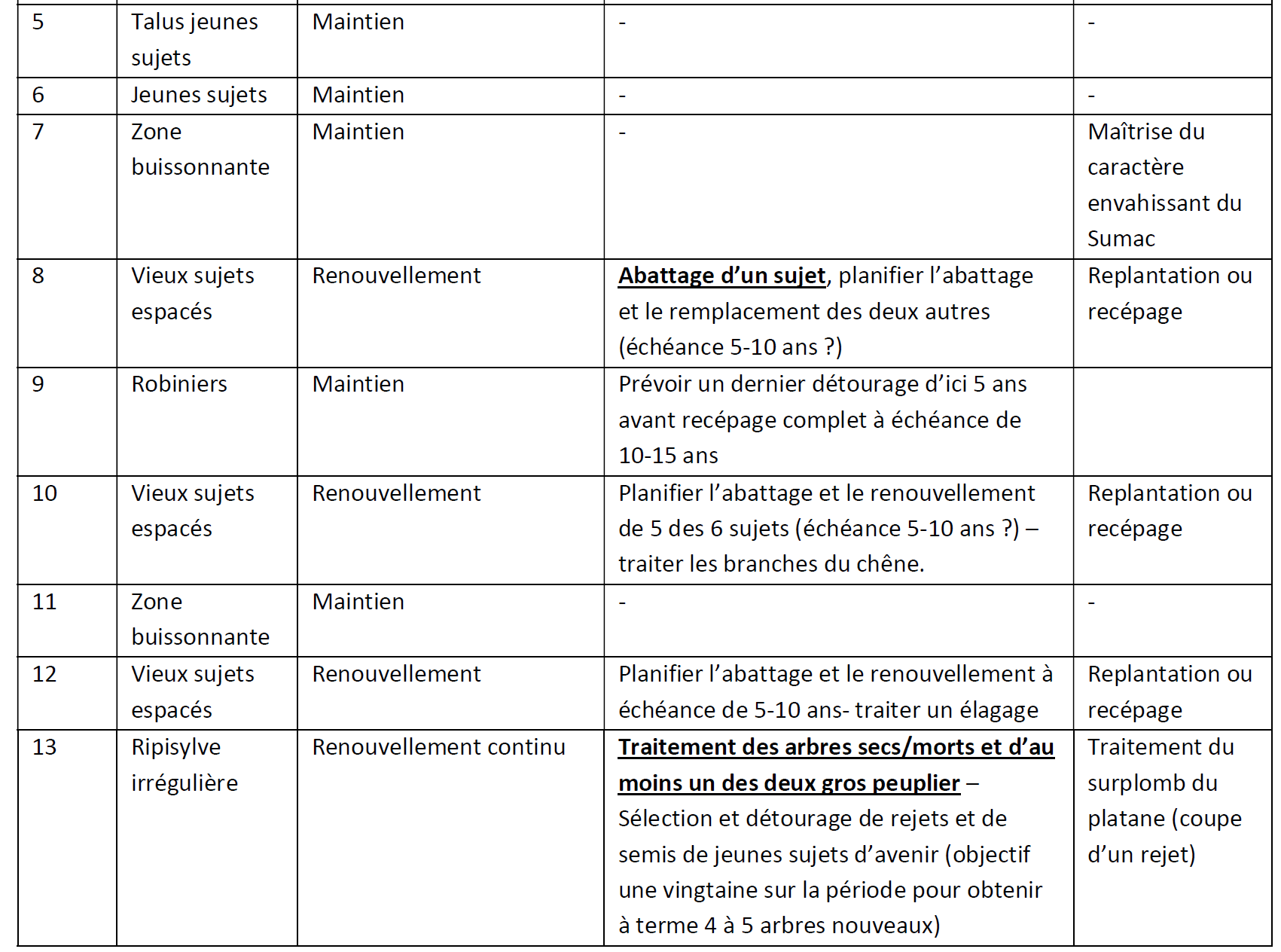 Présentations de l’étude des arbres avec focus sur les sujets à supprimer, notamment une stratégie de remplacement des peupliers, au bord du bassin de rétention, coté habitation
Assemblée Générale de l'Association Syndicale Libre du Vieux Moulin du 18 juin 2021
[Speaker Notes: Cette année 4 marches réalisées, il reste 2 ou 3 marches à faire cette année.
Plan du lotissement : à destination des pompiers et autres services d’urgence et livreurs. Monsieur POIZAT a un plan qui pourrait utilisé comme base.
Aide Noyer et paradis pour le plan.
Panneau d’affichage : remettre un panneau ? En métal cette fois ? Attention à cet endroit des gaines passent. Le prix d’un panneau – environ 1500 euros.
Ou tableau à fixer sur des murs – garages des garden home – à demander – 400 euros (1m30 x 1m) – Mettre un seul panneau ou 2 ?

Intérêt : communiquer sur la fibre , compte rendu réunion, petites annonces personnelles etc…

L’ancien panneau pas pratique car au milieu de la route. Est-ce qu’on est d’accord pour le faire ou pas ?
Ne garder que le panneau à l’entrée ????

Mettre le plan à l’entrée du lotissement ?

Mettre le panneau cassé à côté de celui à l’entrée du lotissement  pour cette année => reste juste le scellement du panneau à faire
 SOLUTION RETENUE !

 Le bois de la dame en entamé des démarches auprès de la Mairie – à cause des arbres du bief qui tombent.
 Après dernier échange avec la mairie – c’est Loire forez qui s’occupe du dosser – Réunion prévue avec la Mairie le 4 juin 2019 à 11h.
 La mairie coupe les arbres tombés. Pour les arbres encore debout et faire de la prévention – Loire forez qui s’occupe maintenant de ça.
 Voir avec le bois de la dame en fin d’année si rien n’est fait pour financer nous même l’abattage, à faire faire par un professionnel

CHICANES

Le long du bief, circulation de motos et 2 roues, proposition de mise en place de chicanes. Mettre des barrières ou les poussettes puissent passer.

ESPACES VERTS : faire baisser le coût ?  
Le bureau rappelle qu’il y a pas mal de boulot, le prestataire a changé et le travail est mieux fait. Compte tenu du travail à réaliser, le coût n’est pas si élevé.]
Projets en Cours
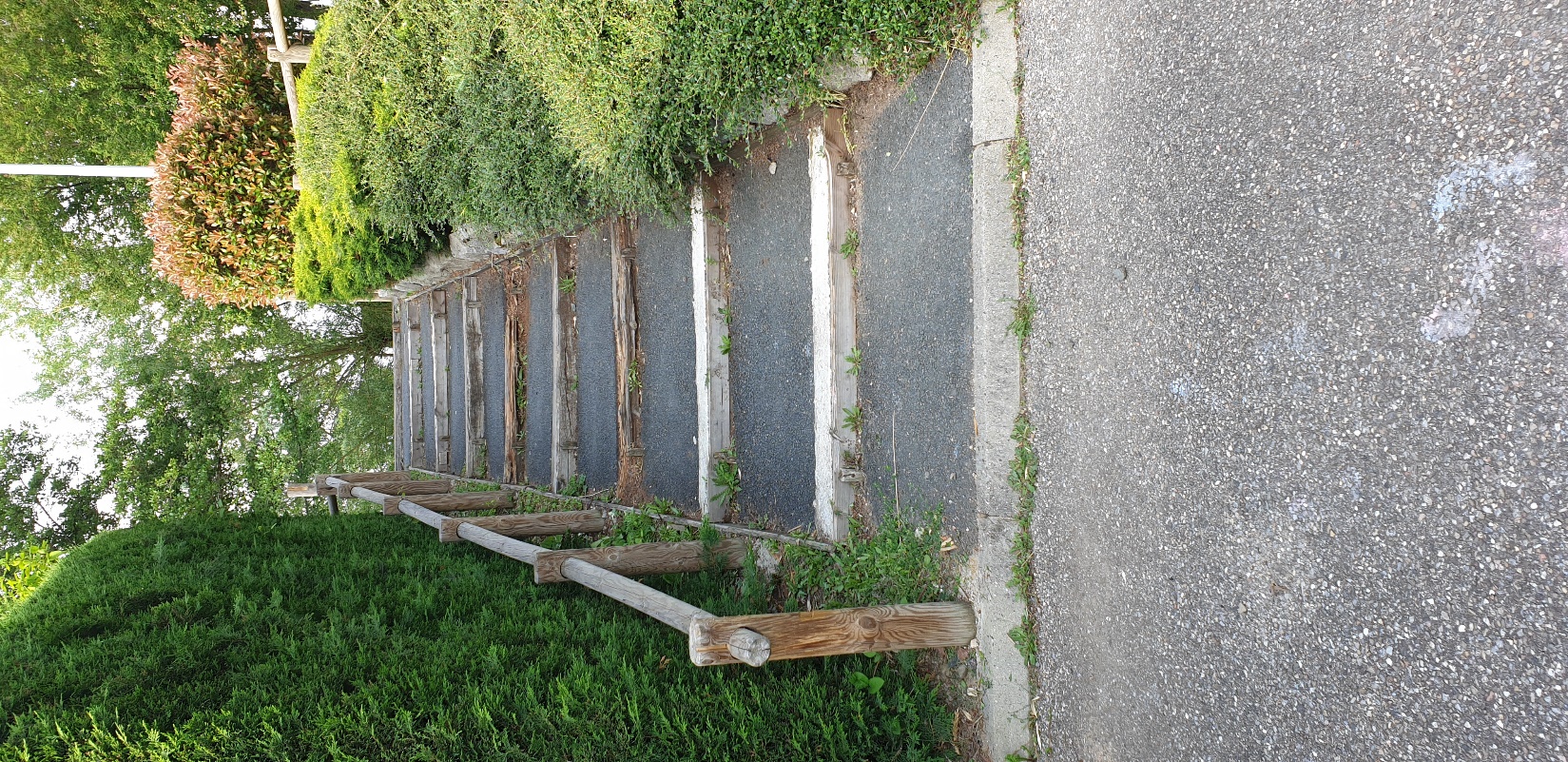 Escalier entre le bois de la dame et le Vieux Moulin
Remplacement des marches de l’escalier au bout du lotissement. Demande de volontaires. Prévisionnel de date vers septembre/octobre. 2 personnes volontaires. Merci à elles.
Assemblée Générale de l'Association Syndicale Libre du Vieux Moulin du 18 juin 2021
[Speaker Notes: Cette année 4 marches réalisées, il reste 2 ou 3 marches à faire cette année.
Plan du lotissement : à destination des pompiers et autres services d’urgence et livreurs. Monsieur POIZAT a un plan qui pourrait utilisé comme base.
Aide Noyer et paradis pour le plan.
Panneau d’affichage : remettre un panneau ? En métal cette fois ? Attention à cet endroit des gaines passent. Le prix d’un panneau – environ 1500 euros.
Ou tableau à fixer sur des murs – garages des garden home – à demander – 400 euros (1m30 x 1m) – Mettre un seul panneau ou 2 ?

Intérêt : communiquer sur la fibre , compte rendu réunion, petites annonces personnelles etc…

L’ancien panneau pas pratique car au milieu de la route. Est-ce qu’on est d’accord pour le faire ou pas ?
Ne garder que le panneau à l’entrée ????

Mettre le plan à l’entrée du lotissement ?

Mettre le panneau cassé à côté de celui à l’entrée du lotissement  pour cette année => reste juste le scellement du panneau à faire
 SOLUTION RETENUE !

 Le bois de la dame en entamé des démarches auprès de la Mairie – à cause des arbres du bief qui tombent.
 Après dernier échange avec la mairie – c’est Loire forez qui s’occupe du dosser – Réunion prévue avec la Mairie le 4 juin 2019 à 11h.
 La mairie coupe les arbres tombés. Pour les arbres encore debout et faire de la prévention – Loire forez qui s’occupe maintenant de ça.
 Voir avec le bois de la dame en fin d’année si rien n’est fait pour financer nous même l’abattage, à faire faire par un professionnel

CHICANES

Le long du bief, circulation de motos et 2 roues, proposition de mise en place de chicanes. Mettre des barrières ou les poussettes puissent passer.

ESPACES VERTS : faire baisser le coût ?  
Le bureau rappelle qu’il y a pas mal de boulot, le prestataire a changé et le travail est mieux fait. Compte tenu du travail à réaliser, le coût n’est pas si élevé.]
Projets en Cours
Journée annuelle de nettoyage du lotissement, sur la base du volontariat avec une tombola pour les participants (en 2021)





Fête des voisins
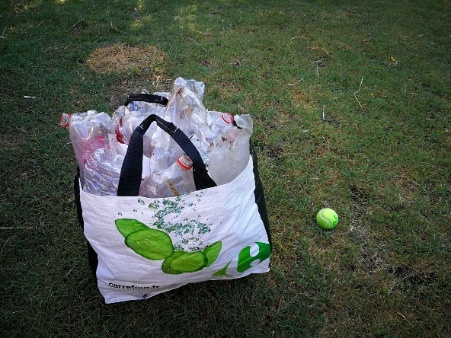 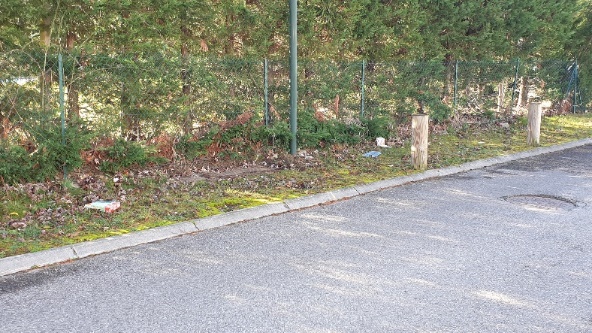 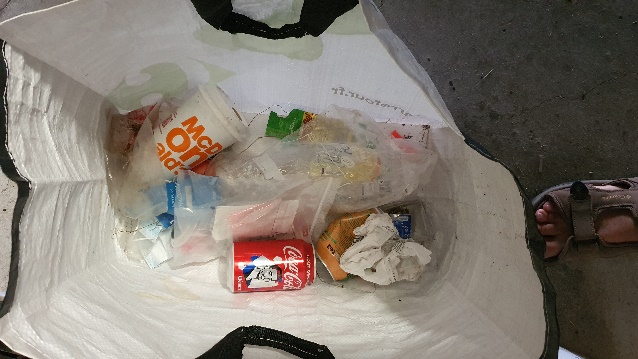 Intention d’une fête des voisins l’an prochain. Demande de volontaires motivés pour l’organisation.
Assemblée Générale de l'Association Syndicale Libre du Vieux Moulin du 18 juin 2021
[Speaker Notes: Cette année 4 marches réalisées, il reste 2 ou 3 marches à faire cette année.
Plan du lotissement : à destination des pompiers et autres services d’urgence et livreurs. Monsieur POIZAT a un plan qui pourrait utilisé comme base.
Aide Noyer et paradis pour le plan.
Panneau d’affichage : remettre un panneau ? En métal cette fois ? Attention à cet endroit des gaines passent. Le prix d’un panneau – environ 1500 euros.
Ou tableau à fixer sur des murs – garages des garden home – à demander – 400 euros (1m30 x 1m) – Mettre un seul panneau ou 2 ?

Intérêt : communiquer sur la fibre , compte rendu réunion, petites annonces personnelles etc…

L’ancien panneau pas pratique car au milieu de la route. Est-ce qu’on est d’accord pour le faire ou pas ?
Ne garder que le panneau à l’entrée ????

Mettre le plan à l’entrée du lotissement ?

Mettre le panneau cassé à côté de celui à l’entrée du lotissement  pour cette année => reste juste le scellement du panneau à faire
 SOLUTION RETENUE !

 Le bois de la dame en entamé des démarches auprès de la Mairie – à cause des arbres du bief qui tombent.
 Après dernier échange avec la mairie – c’est Loire forez qui s’occupe du dosser – Réunion prévue avec la Mairie le 4 juin 2019 à 11h.
 La mairie coupe les arbres tombés. Pour les arbres encore debout et faire de la prévention – Loire forez qui s’occupe maintenant de ça.
 Voir avec le bois de la dame en fin d’année si rien n’est fait pour financer nous même l’abattage, à faire faire par un professionnel

CHICANES

Le long du bief, circulation de motos et 2 roues, proposition de mise en place de chicanes. Mettre des barrières ou les poussettes puissent passer.

ESPACES VERTS : faire baisser le coût ?  
Le bureau rappelle qu’il y a pas mal de boulot, le prestataire a changé et le travail est mieux fait. Compte tenu du travail à réaliser, le coût n’est pas si élevé.]
Projets en Cours
Composteur collectif
Composteur mis en place gracieusement par Loire Forez Agglomération : positionnement à l’entrée du lotissement. A usage de tous les copropriétaires et résidents.
Gestion quotidienne par 3 référents  identifiés parmi les copropriétaires.
Pas de remarques particulière en séance
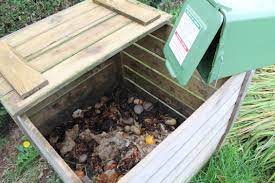 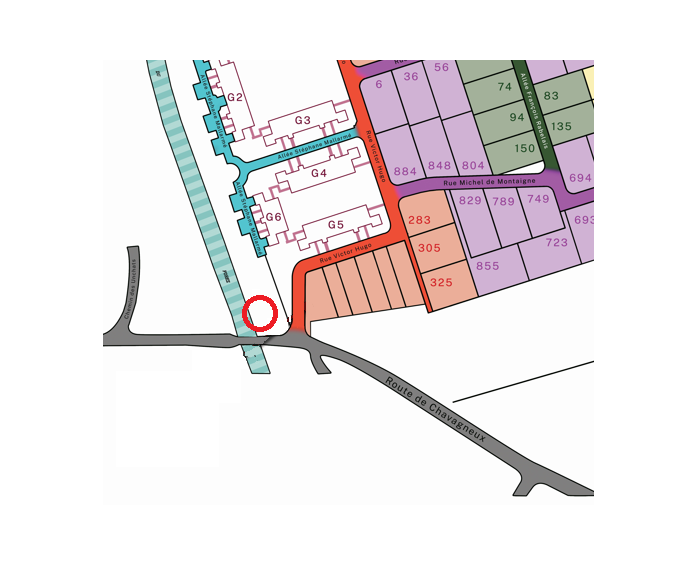 Assemblée Générale de l'Association Syndicale Libre du Vieux Moulin du 18 juin 2021
[Speaker Notes: Cette année 4 marches réalisées, il reste 2 ou 3 marches à faire cette année.
Plan du lotissement : à destination des pompiers et autres services d’urgence et livreurs. Monsieur POIZAT a un plan qui pourrait utilisé comme base.
Aide Noyer et paradis pour le plan.
Panneau d’affichage : remettre un panneau ? En métal cette fois ? Attention à cet endroit des gaines passent. Le prix d’un panneau – environ 1500 euros.
Ou tableau à fixer sur des murs – garages des garden home – à demander – 400 euros (1m30 x 1m) – Mettre un seul panneau ou 2 ?

Intérêt : communiquer sur la fibre , compte rendu réunion, petites annonces personnelles etc…

L’ancien panneau pas pratique car au milieu de la route. Est-ce qu’on est d’accord pour le faire ou pas ?
Ne garder que le panneau à l’entrée ????

Mettre le plan à l’entrée du lotissement ?

Mettre le panneau cassé à côté de celui à l’entrée du lotissement  pour cette année => reste juste le scellement du panneau à faire
 SOLUTION RETENUE !

 Le bois de la dame en entamé des démarches auprès de la Mairie – à cause des arbres du bief qui tombent.
 Après dernier échange avec la mairie – c’est Loire forez qui s’occupe du dosser – Réunion prévue avec la Mairie le 4 juin 2019 à 11h.
 La mairie coupe les arbres tombés. Pour les arbres encore debout et faire de la prévention – Loire forez qui s’occupe maintenant de ça.
 Voir avec le bois de la dame en fin d’année si rien n’est fait pour financer nous même l’abattage, à faire faire par un professionnel

CHICANES

Le long du bief, circulation de motos et 2 roues, proposition de mise en place de chicanes. Mettre des barrières ou les poussettes puissent passer.

ESPACES VERTS : faire baisser le coût ?  
Le bureau rappelle qu’il y a pas mal de boulot, le prestataire a changé et le travail est mieux fait. Compte tenu du travail à réaliser, le coût n’est pas si élevé.]
Fibre
Référent Fibre Optique pour le lotissement : Monsieur NOE

Le lotissement a fait l’acquisition d’une aiguille qu’il est possible d’emprunter – M. NOE
Rappel sur la fibre optique et mise à disponibilité d’une aiguille. Un des co-propriétaires indique que pour tout terrassement il est nécessaire de faire un DICT, demande intention de commencement de travaux. Déclaration via internet qui permet d’une part de se protéger de conséquences potentielles et d’autre part de recevoir les plans des canalisations (gaz notamment).
Assemblée Générale de l'Association Syndicale Libre du Vieux Moulin du 18 juin 2021
Voisins Vigilants
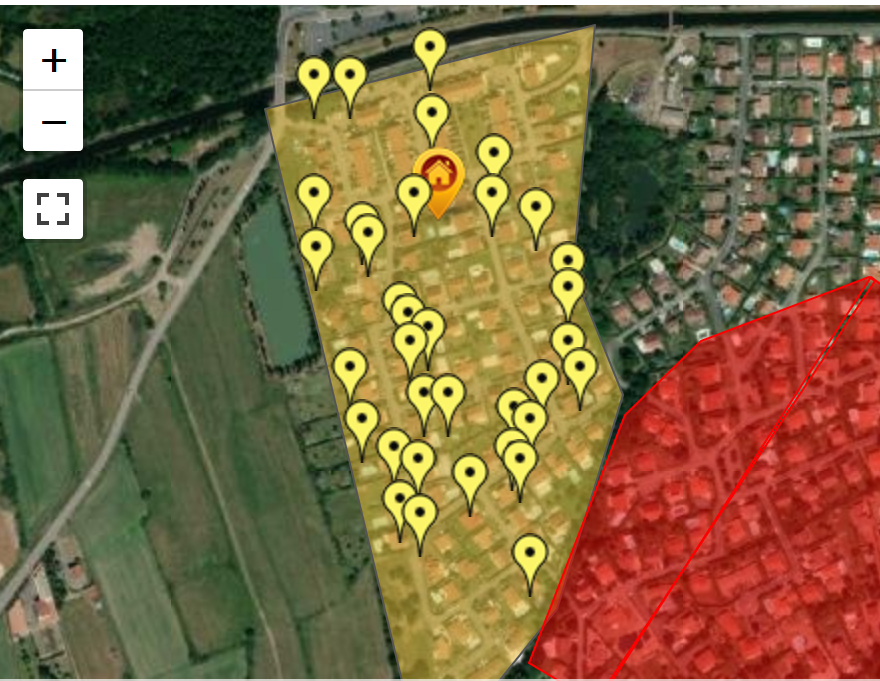 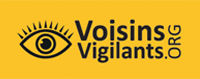 36 voisins inscrits
Nous invitons les gens à s’inscrire pour être informés des alertes diffusées par la gendarmerie.
Assemblée Générale de l'Association Syndicale Libre du Vieux Moulin du 18 juin 2021
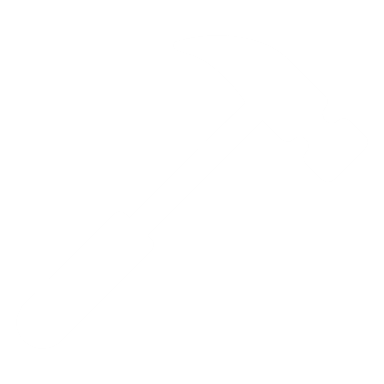 Information
Constructions / travaux
Les demandes de travaux doivent nous être faites au préalable de la demande en mairie. Pour rappel, celles-ci doivent respecter le PLU (Plan Local d’Urbanisme) et le cahier des charges afin de conserver une homogénéité dans le lotissement. 
Le cahier reste applicable, pas de durée de péremption légale.
Il est téléchargeable sur le site de l’ASL
https://www.aslvieuxmoulin.fr/

Nota : Le nuancier pour la couleur des volets et des fenêtres n’existe plus. Les couleur blanche, verte ou marron ne sont plus les seules autorisées. 
La seule contrainte restant à respecter et de coordonner la couleur de la porte d’entrée et du garage
Assemblée Générale de l'Association Syndicale Libre du Vieux Moulin du 18 juin 2021
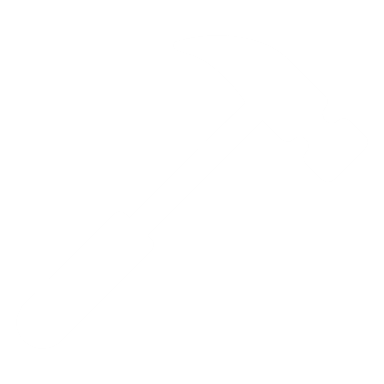 Information
Rappel sur le fonctionnement des eaux usées et eaux pluviales
Ne jamais raccorder vos eaux pluviales sur les eaux usées
La vidange de la piscine ne peut en aucun cas se faire sur la chaussée et les parties communes.
Assemblée Générale de l'Association Syndicale Libre du Vieux Moulin du 18 juin 2021
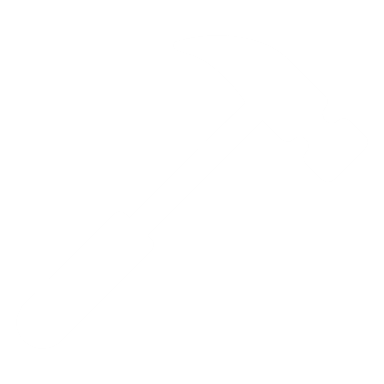 Information
Bruits de chantier / de bricolage
Respect des horaires pour Travaux de bricolage et de jardinage (https://www.stjust-strambert.fr/infos-pratiques-et-demarches/bien-vivre-ensemble/regles-de-bon-voisinnage/)
Les bruits de chantier ou de bricolage sont autorisés entre 7h et 20h du lundi au samedi (sauf dimanche et jours fériés).
Des exceptions peuvent être faite pour des interventions d’utilité publique urgente.
Les travaux de bricolage et de jardinage avec des équipements pouvant occasionner une nuisance sonore sont autorisés :
du lundi au vendredi de 8h30 à 12h et de 14h30 à 19h30
le samedi de 9h à 12h et de 15h à 19h
les dimanches et jours fériés de 10h à 12h
Assemblée Générale de l'Association Syndicale Libre du Vieux Moulin du 18 juin 2021
Information
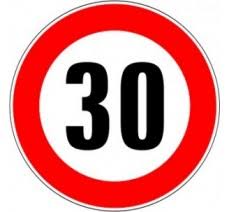 Règles de Stationnement
Ne pas stationner sur les trottoirs hormis pour des événements ponctuels

Rappel de la vitesse des véhicules dans le lotissement 

Interdiction aux véhicules à moteur de circuler le long du Bief
Au delà de la bruyance, au vu des vitesses de certains, la cohabitation avec les promeneurs, enfants, poussettes etc.. n'est pas envisageable

Incivilité (crottes de chiens…)
Assemblée Générale de l'Association Syndicale Libre du Vieux Moulin du 18 juin 2021
Questions diverses
Pour rappel le cahier des charges est disponible sur le site de l’ASL. Le bureau engage chacun à bien le consulter pour faire la part des choses entre ce qui tient des croyances de ce qui est factuel.
Question concernant le tapage nocturne : appel de la gendarmerie.
Dialogue citée nouvelle : contact avec une interlocutrice pour le règlement des sujets, notamment à l’entrée du lotissement. Chaque point remonté à cité nouvelle a été réglé
Assemblée Générale de l'Association Syndicale Libre du Vieux Moulin du 18 juin 2021
Information complémentaire
Suite à plusieurs demandes le bureau rappelle que l’ASL n’a pas pour objectif de gérer des achats groupés. Il est évidemment possible de créer un groupement spécifique, à l’initiative des personnes motivées.
Assemblée Générale de l'Association Syndicale Libre du Vieux Moulin du 18 juin 2021
Conclusion
Pour toute remarque concernant ce compte rendu, adressez un mail à contact@aslvieuxmoulin.fr
Assemblée Générale de l'Association Syndicale Libre du Vieux Moulin du 18 juin 2021